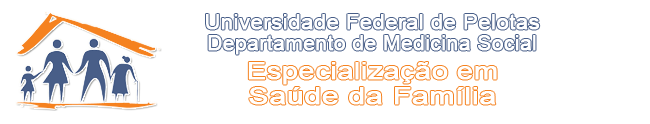 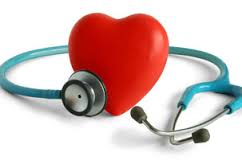 INTERVENÇÃO AO PROGRAMA DE HIPERTENSÃO ARTERIAL E DIABETES NA UNIDADE DE SAÚDE DA FAMILIA DE IBIQUERA/BA
Luís Daniel Cechella Vieira
Orientadora: Simone Gomes Dias Oliveira
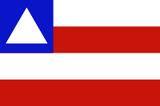 Caracterização do município de Ibiquera
Estado da Bahia;

Região da Chapada Diamantina;

População: 4.867 habitantes;

Distância de 372 km de Salvador;

Economia: Pecuária e Agricultura Familiar;
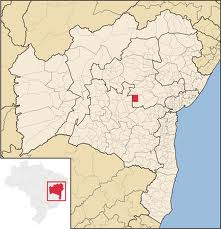 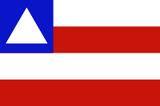 SISTEMA DE SAÚDE DE IBIQUERA
01 UPA  – 24 hs 
	todos os dias


01 UBS 
	Segunda a Sexta-feira
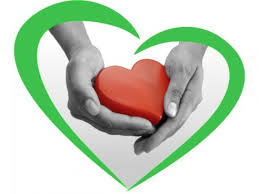 CARACTERIZAÇÃO DA UBS – UNIDADE SAÚDE DA FAMÍLIA DE IBIQUERA
Equipe composta por:

01 Odontólogo;
01 Aux. Consultório Dentário;
12 ACS;
01 Agente de limpeza;
01 Enfermeiro;
02 Téc. de enfermagem;
01 Médico;
01 Agente de portaria
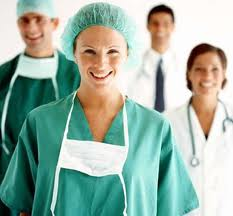 Hipertensão Arterial e Diabetes
Fatores de risco para doenças cardiovasculares.

A HAS é responsável por 85% dos AVE.

A HAS é responsável por 40% dos infartos.

O Diabetes acomete 7,6% da população.

60 a 80% dos casos podem ser tratados na rede básica!
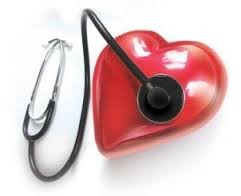 Situação anterior da Intervenção.
HIPERDIA – Desatualizado na SMS.

Desconhecimento do nº  de pacientes com HAS e DIA.

Registros dos atendimentos apenas pelo enfermeiro.

Profissionais isolados com seus saberes.
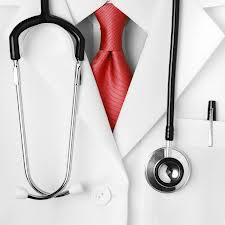 Objetivo Geral
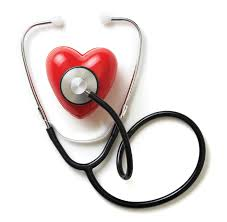 Melhorar a atenção aos adultos portadores de Hipertensão Arterial Sistêmica e/ou Diabetes Mellitus da Unidade Saúde da Família de Ibiquera
Objetivos Específicos
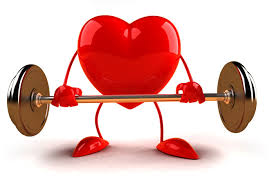 Ampliar a cobertura à hipertensos e diabéticos da USF de Ibiquera..
Melhorar a adesão do hipertenso e/ou diabético ao programa HIPERDIA.
Melhorar a qualidade do atendimento ao paciente hipertenso e/ou diabético realizado na USF de Ibiquera.
Mapear hipertensos e/ou diabéticos adscritos à USF de Ibiquera com de risco para doença cardiovascular.
Melhorar o registro das informações na USF de Ibiquera.
Realizar promoção a Saúde.
Realizar ações de promoção à saúde e prevenção de doenças nas famílias dos hipertensos e/ou diabéticos adscritos à USF de Ibiquera
Metodologia
Busca ativa dos pacientes adultos.

Reuniões de equipe.

Treinamento dos profissionais.

Reuniões com a comunidade.

Protocolos  Cadernos de Atenção Básica.
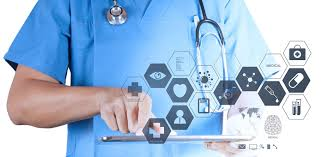 RESULTADOS
Objetivo 1 Meta 1: Ampliar a cobertura à hipertensos e diabéticos da Unidade de Saúde da Família de Ibiquera.
Objetivo 1 Meta 1: Ampliar a cobertura à hipertensos e diabéticos da Unidade de Saúde da Família de Ibiquera.
Objetivo 1 Meta 1: Ampliar a cobertura à hipertensos e diabéticos da Unidade de Saúde da Família de Ibiquera
Objetivo 2 Meta1: Melhorar a adesão do hipertenso e/ou diabético ao programa HIPERDIA.
Objetivo 2 Meta2: Melhorar a adesão do hipertenso e/ou diabético ao programa HIPERDIA
Objetivo 3 Meta 8 Melhorar a qualidade do atendimento ao paciente hipertenso e/ou diabético realizado na UBS
Objetivo 3 Meta 8 Melhorar a qualidade do atendimento ao paciente hipertenso e/ou diabético realizado na UBS
Objetivo 3 Meta 9 Melhorar a qualidade do atendimento ao paciente hipertenso e/ou diabético realizado na UBS
Objetivo 3 Meta 9 Melhorar a qualidade do atendimento ao paciente hipertenso e/ou diabético realizado na UBS
Objetivo 4 Meta 13  Mapear hipertensos e/ou diabéticos adscritos à UBS com de risco para doença cardiovascular.
Objetivo 4 Meta 13  Mapear hipertensos e/ou diabéticos adscritos à UBS com de risco para doença cardiovascular.
Objetivo 4 Meta 14  Mapear hipertensos e/ou diabéticos adscritos à UBS com de risco para doença cardiovascular.
Objetivo 4 Meta 14  Mapear hipertensos e/ou diabéticos adscritos à UBS com de risco para doença cardiovascular.
Objetivo 5 Meta 12 Melhorar o registro das informações na Unidade Saúde da Família de Ibiquera.
Objetivo 5 Meta 12 Melhorar o registro das informações na Unidade Saúde da Família de Ibiquera.
Objetivo 6 Meta 16 Realizar promoção a Saúde.
Objetivo 6 Meta 16 Realizar promoção a Saúde.
Objetivo 6 Meta 17 Realizar promoção a Saúde.
Objetivo 6 Meta 17 Realizar promoção a Saúde
Objetivo 6 Meta 18 Realizar promoção a Saúde
Objetivo 6 Meta 18 Realizar promoção a Saúde
Objetivo 6 Meta 19 Realizar promoção a Saúde
Objetivo 6 Meta 19 Realizar promoção a Saúde
Discussão
Ampliação da cobertura.

Melhoria dos registros.

Capacitação da equipe.

Reflexos em outras áreas.
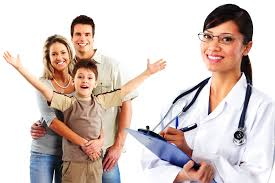 Discussão
Mudança da gestão.

Descumprimento da carga horária.

Burocracia dos processos licitatórios.

Instabilidade profissional.
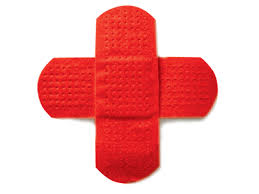 Importância para a equipe
Zona de conforto.

Motivação do trabalho em equipe.

Avaliação do processo de trabalho.
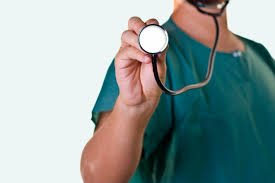 Importância para o serviço
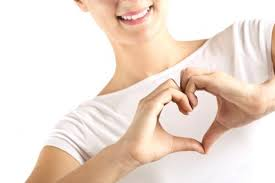 Qualificação das ações.


Monitoramento das ações.
Importância para a comunidade
Conscientização 
		dos pacientes.

Vínculo com a equipe.
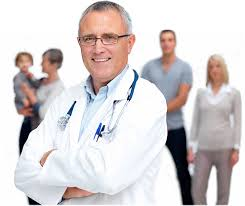 Reflexão crítica do aprendizado
Metodologia excepcional do curso.

Qualificação profissional.

Resgate de esperança.
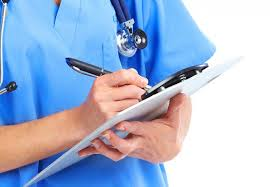 OBRIGADO!